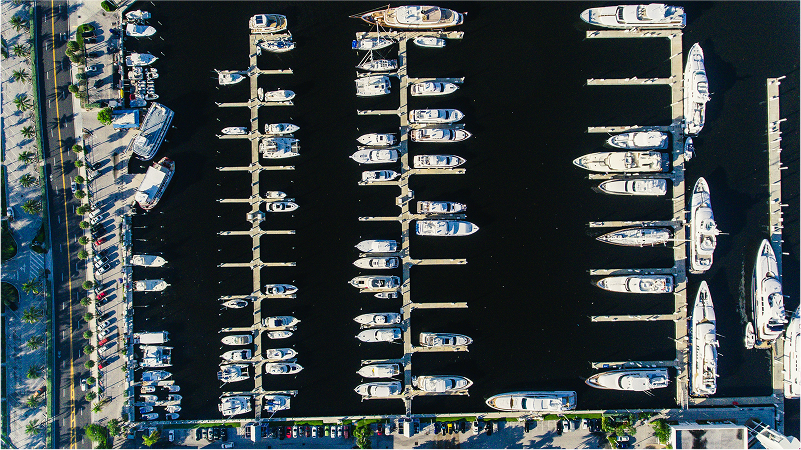 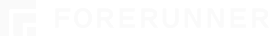 Flooding Tools for More Effective Decision-Making and Planning
Owen MacNeill | Senior Account Executive
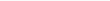 withforerunner.com
Agenda
1
Introduction
2
Case Study: Manasquan, NJ
3
Walkthrough
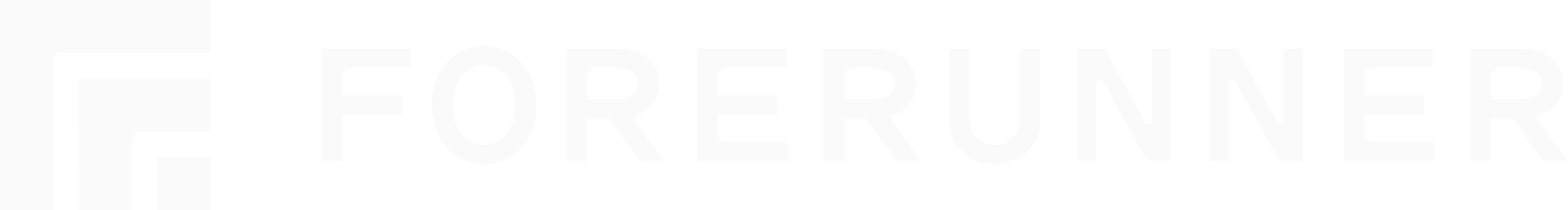 Agenda
1
Introduction
2
Case Study: Manasquan, NJ
3
Walkthrough
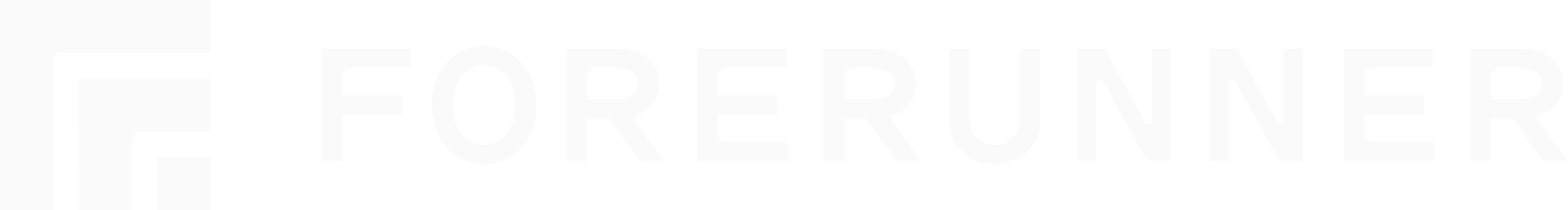 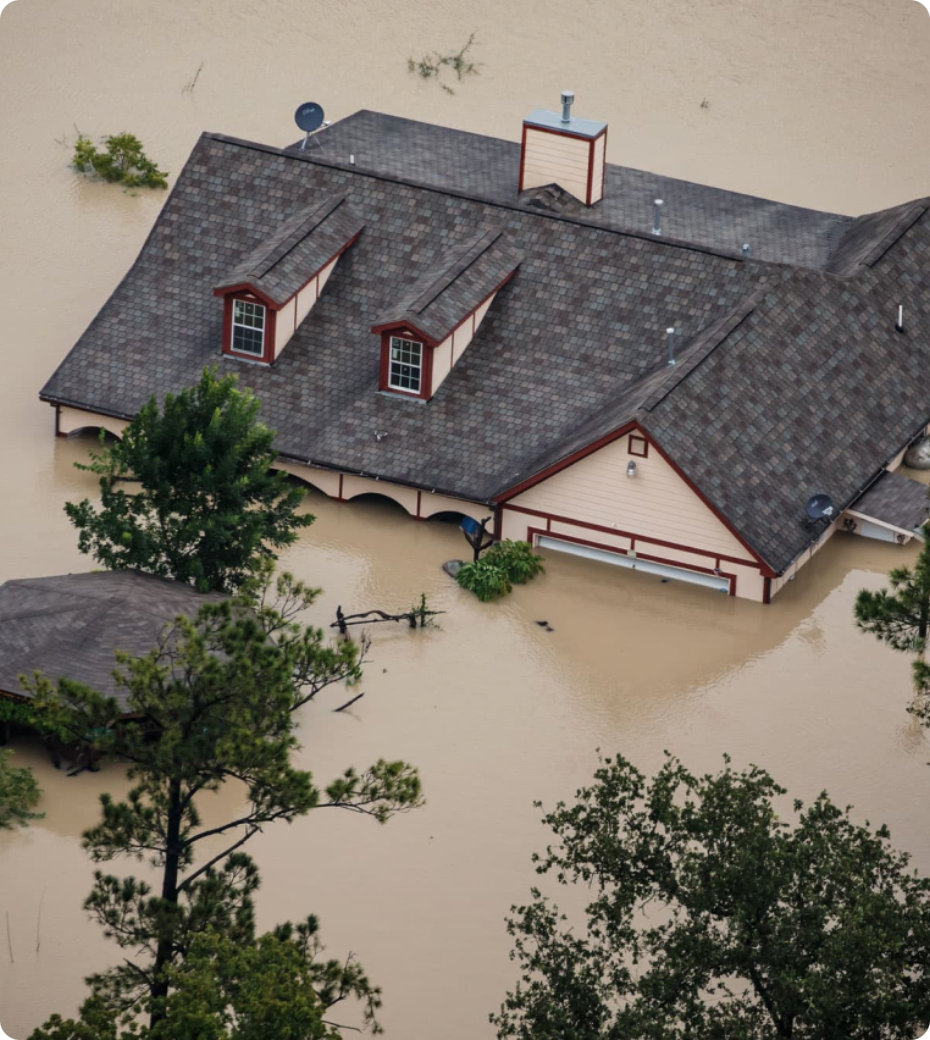 INTRODUCTIONS
Floodplain management and hazard mitigation matter more than ever.
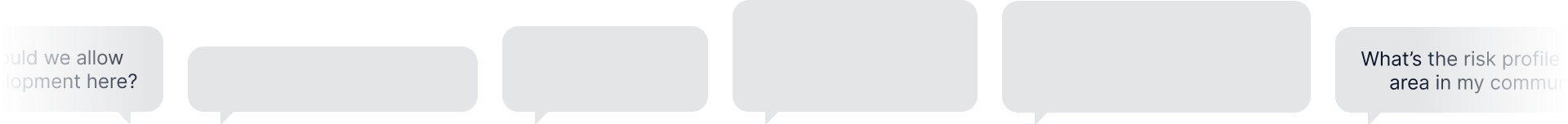 What’s the best return-on-investment for different mitigation options?
How many buildings in my community are negatively rated?
Is this building in the SFHA?
Is this building compliant?
But it’s not easy.
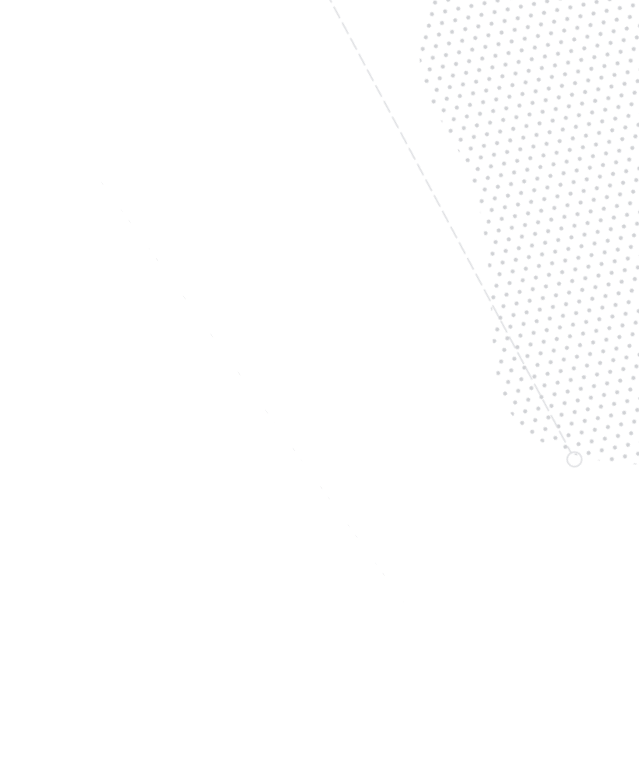 OUR SOLUTION
Forerunner empowers gov. agencies to do more.
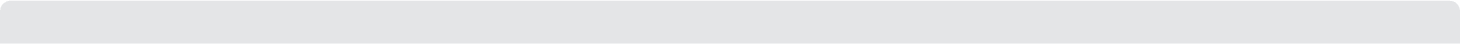 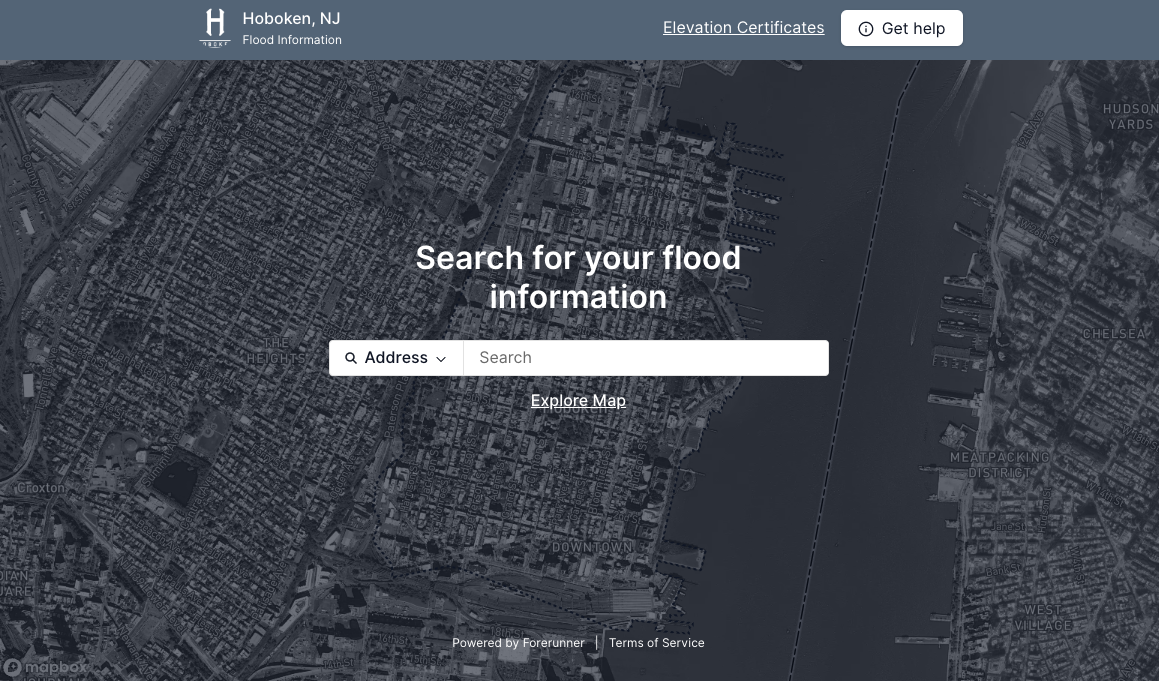 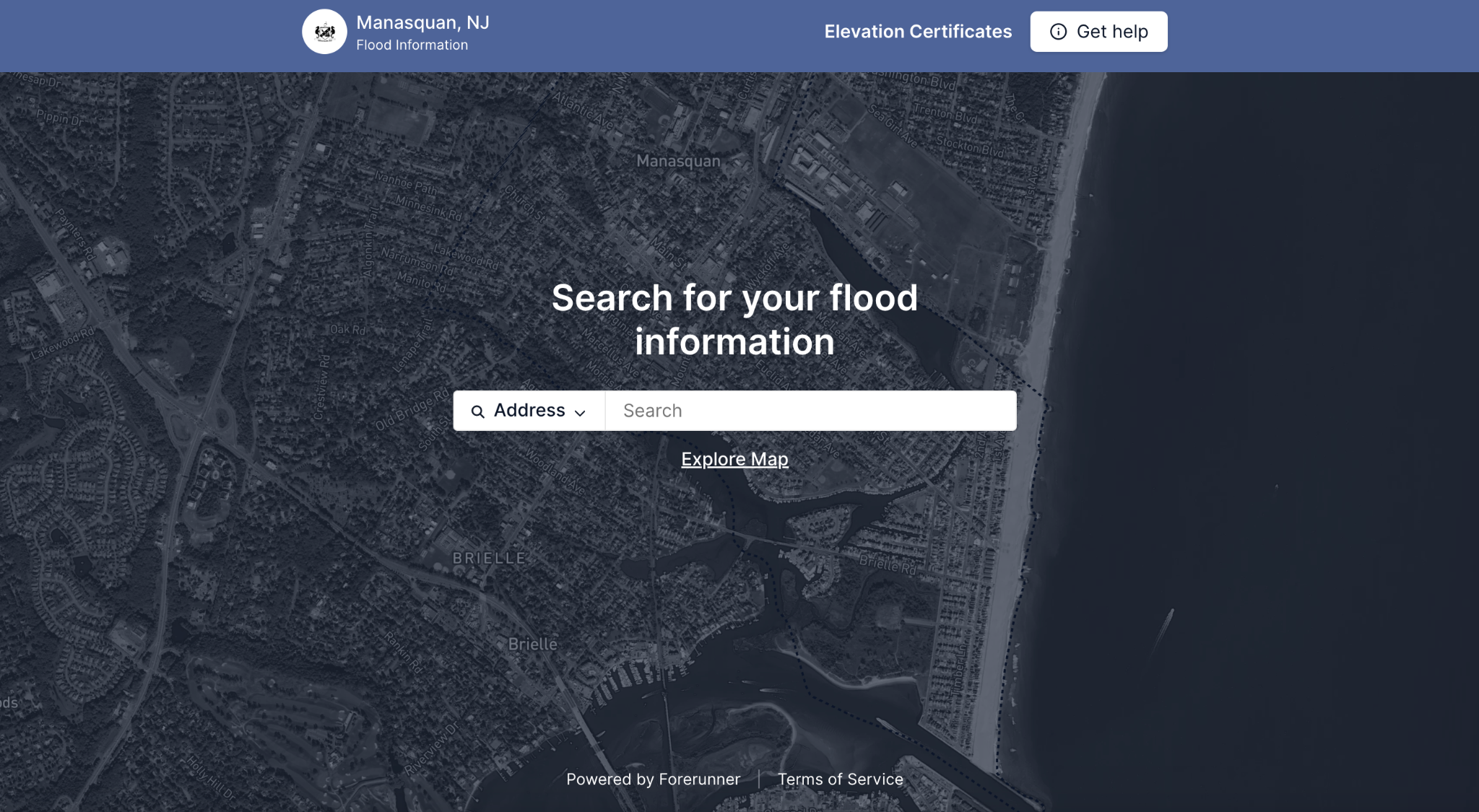 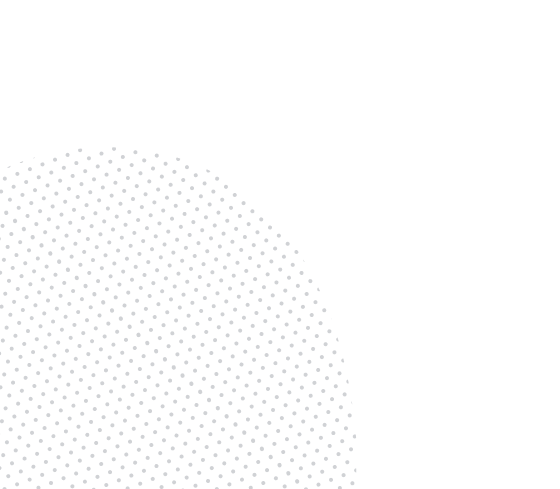 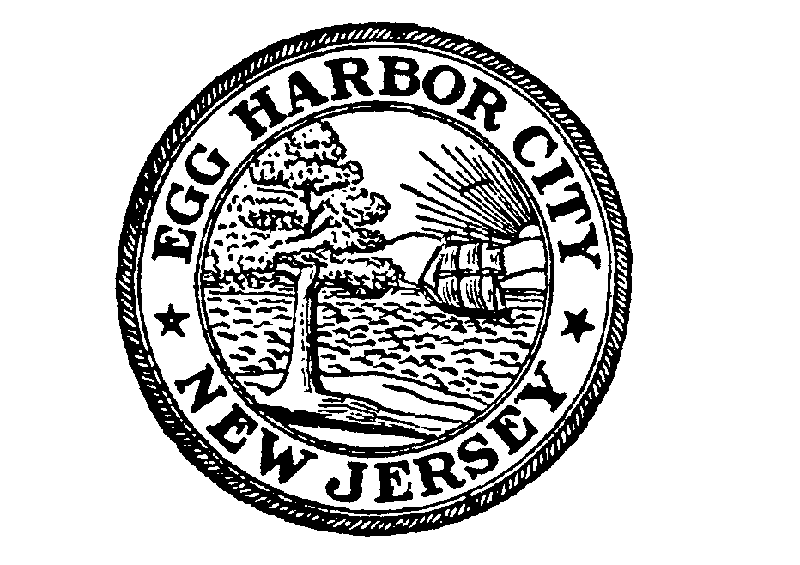 PARTNERS
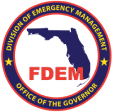 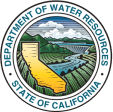 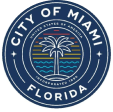 We partner with 45+ communities in NJ to prepare for and adapt to future conditions.
Egg Harbor
Keansburg
Longport
Sea Isle City
New Jersey
New Jersey
New Jersey
New Jersey
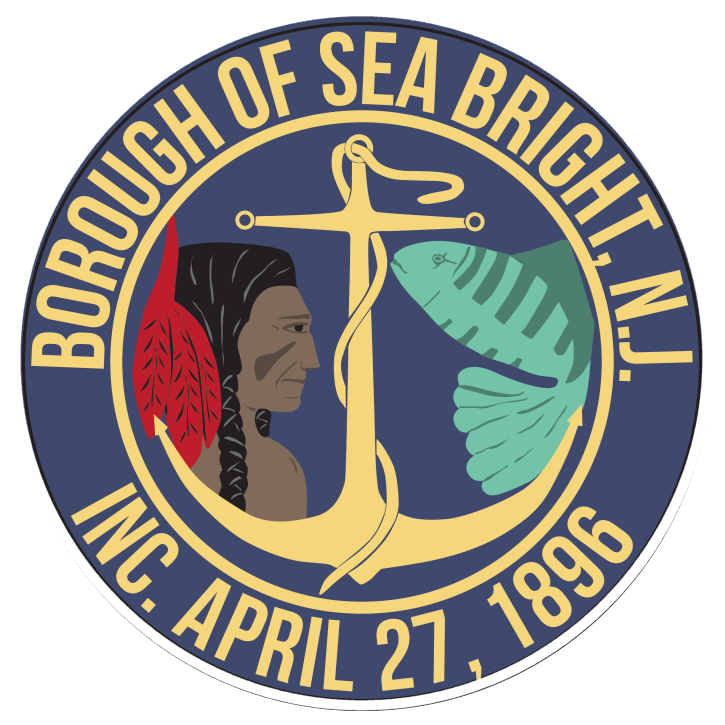 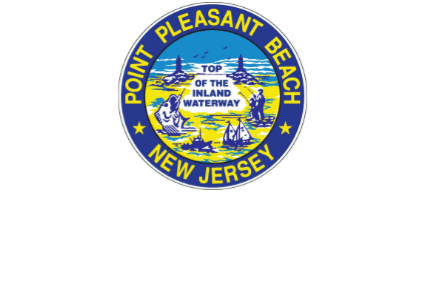 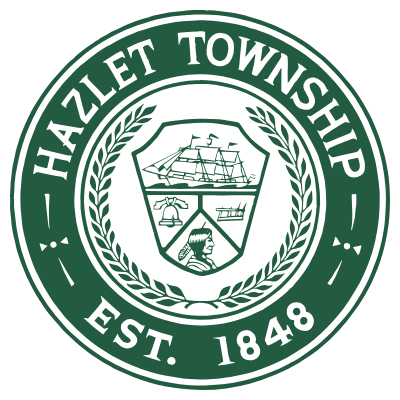 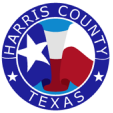 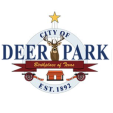 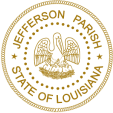 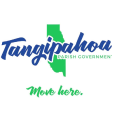 Manasquan
Point Pleasant Beach
Sea Bright
Hazlet
New Jersey
New Jersey
New Jersey
New Jersey
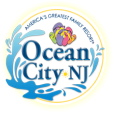 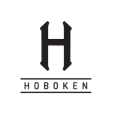 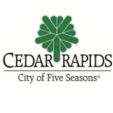 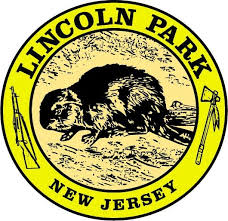 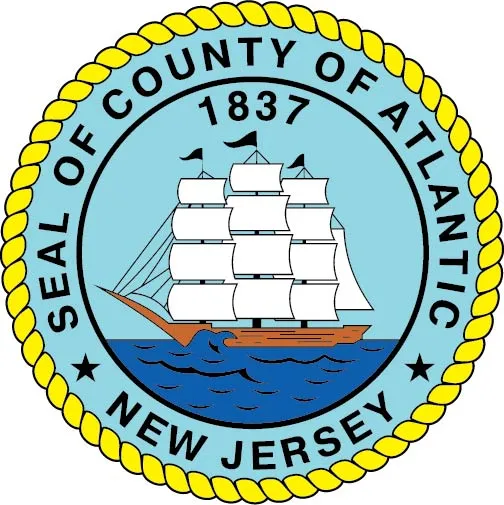 Ocean City
Hoboken
Lincoln Park
Atlantic County
New Jersey
New Jersey
New Jersey
New Jersey
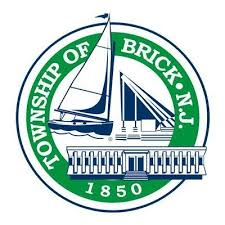 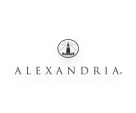 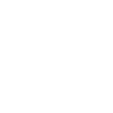 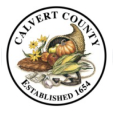 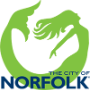 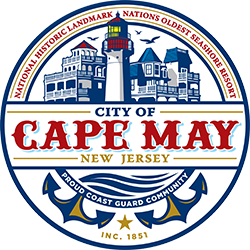 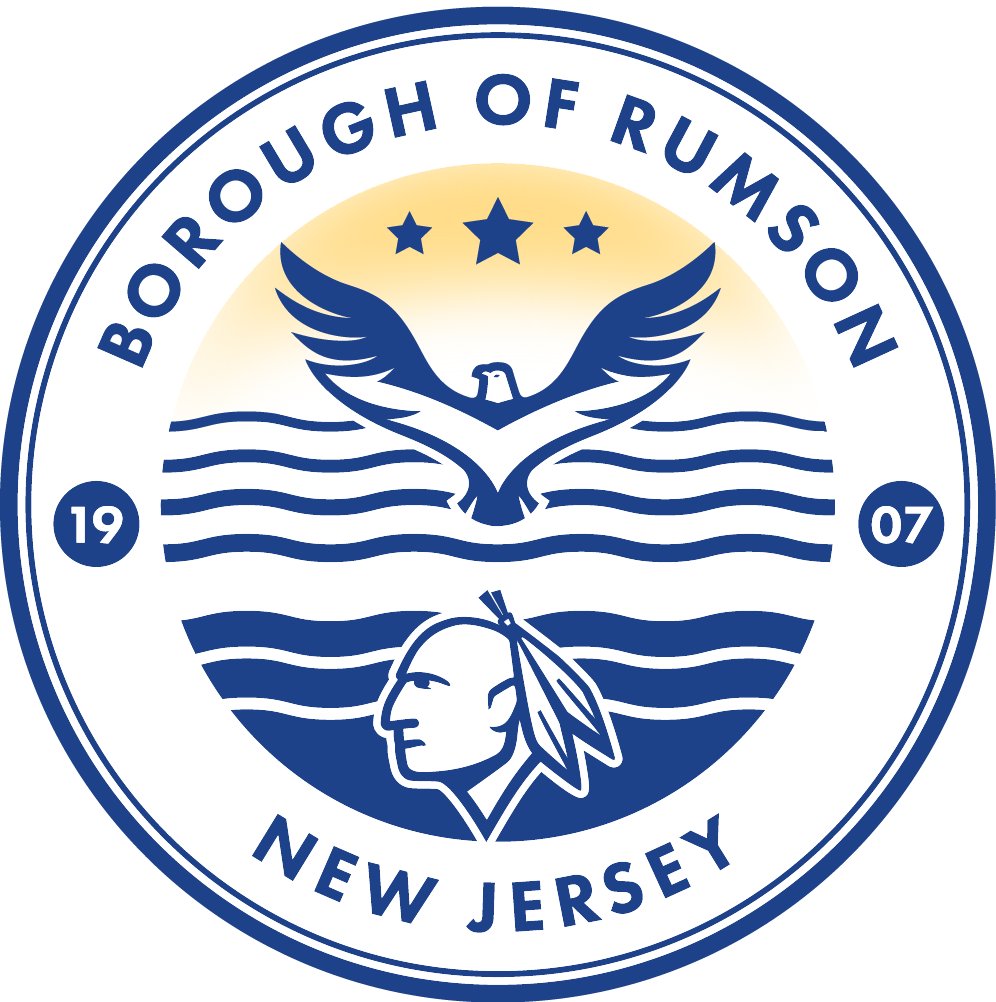 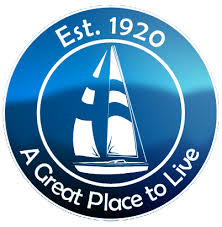 Rumson
Brick
Cape May
Oceanport
New Jersey
New Jersey
New Jersey
New Jersey
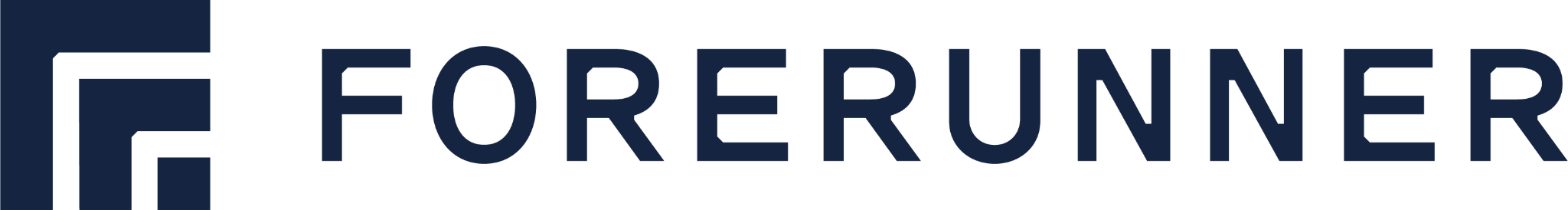 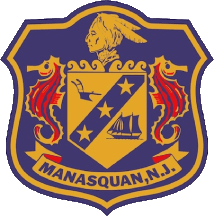 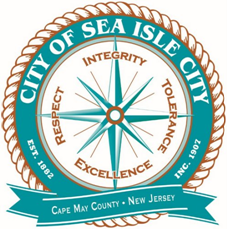 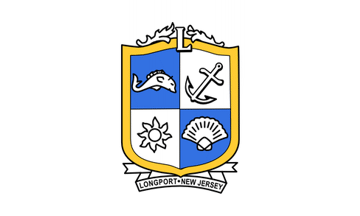 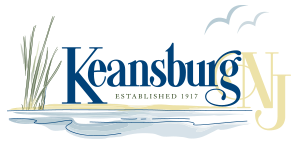 Agenda
1
Introduction
2
Case Study: Manasquan, NJ
3
Walkthrough
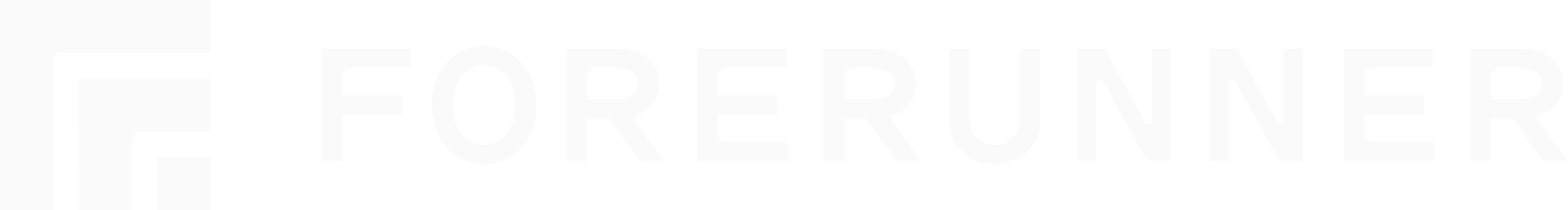 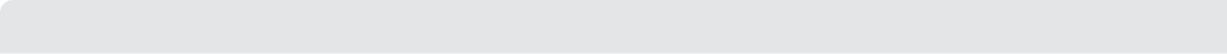 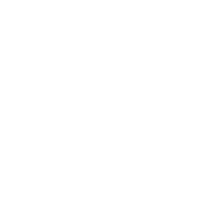 MANASQUAN, NJ
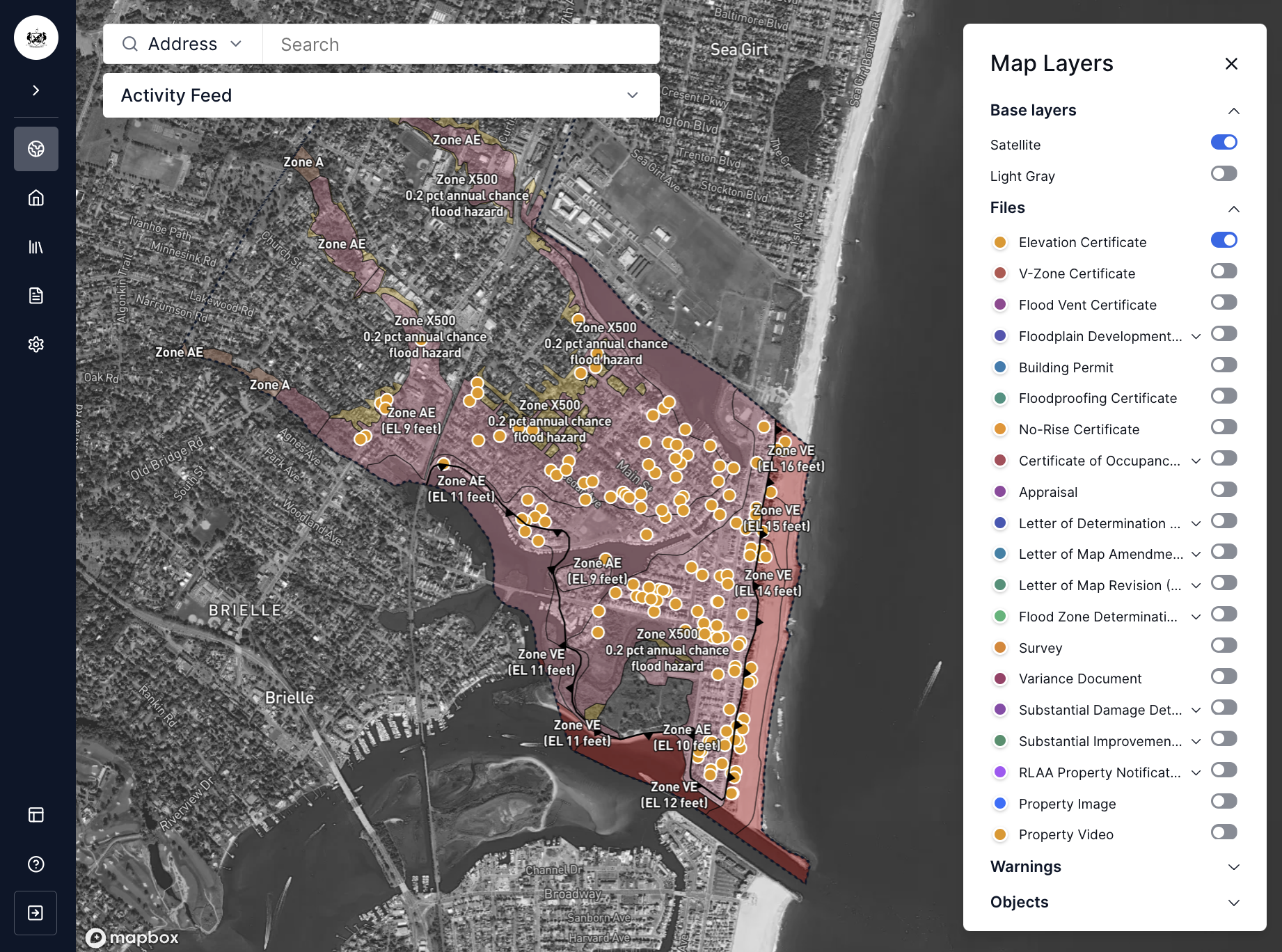 Manasquan, NJ partnered with Forerunner to consolidate their data and workflows.
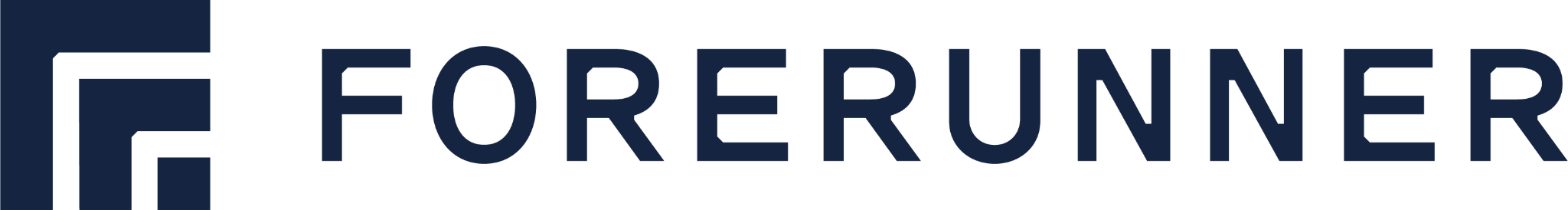 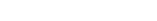 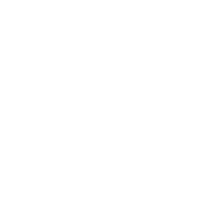 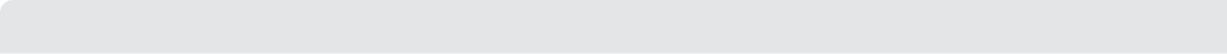 MANASQUAN, NJ
Their geospatial dashboard integrates custom maps, such as the NJDEP Wetlands Map.
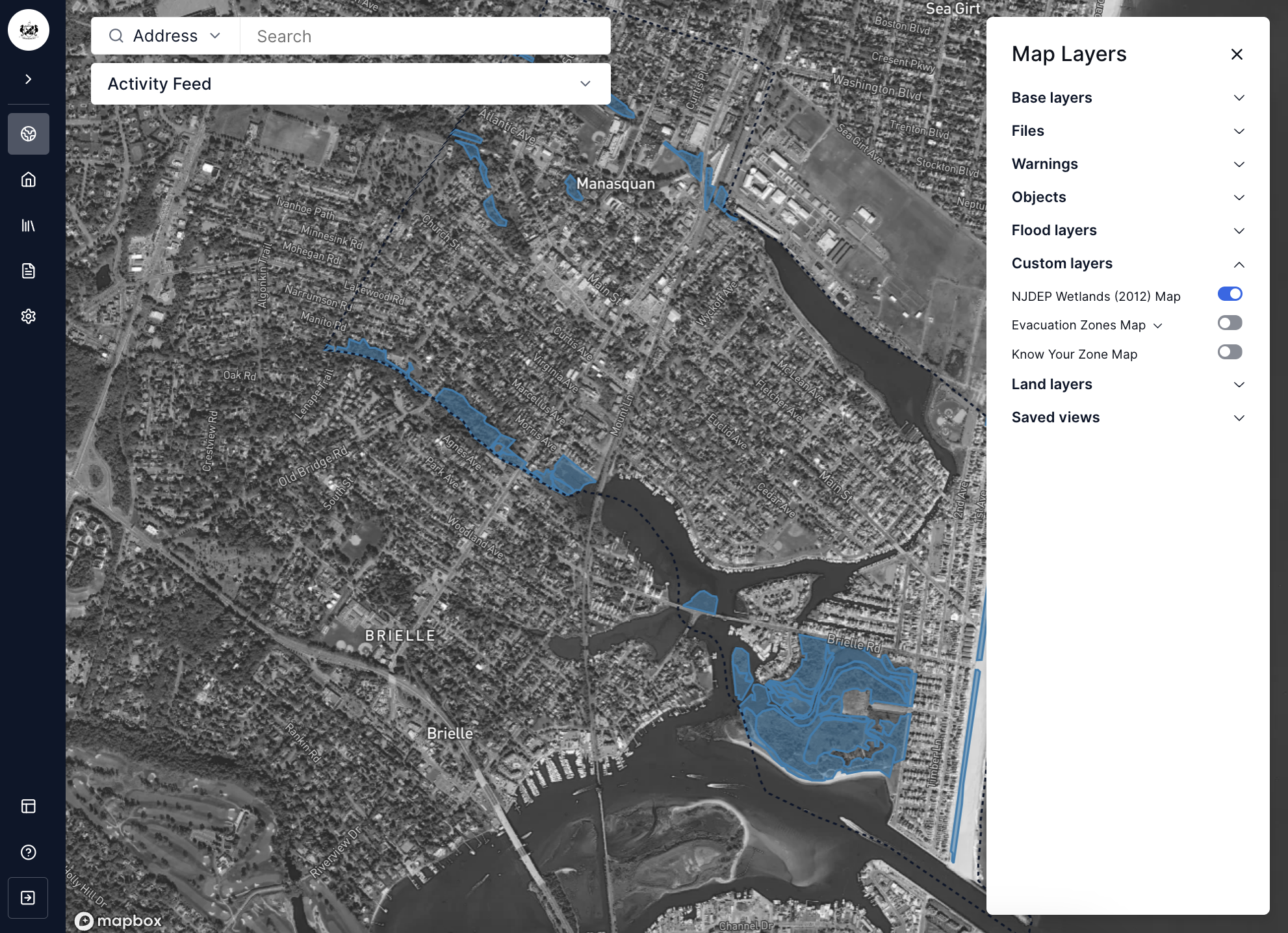 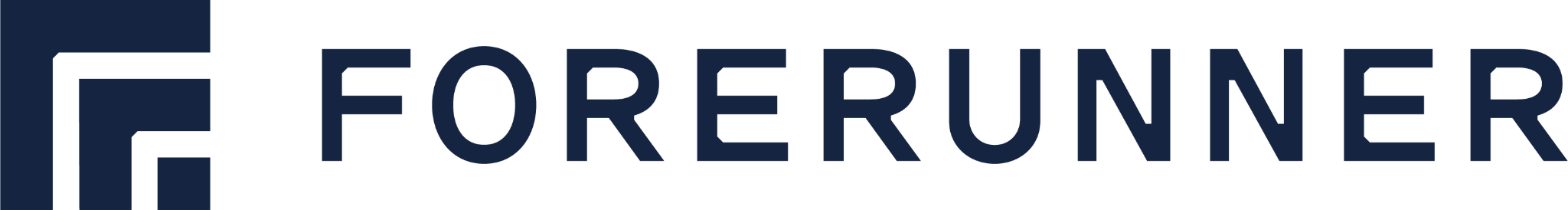 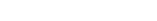 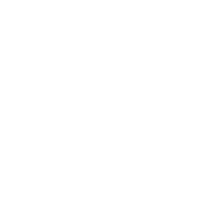 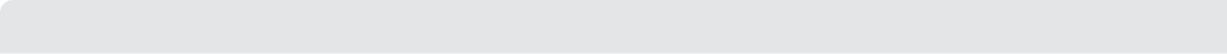 MANASQUAN, NJ
Documents, such as Elevation Certificates, are easily organized and managed.
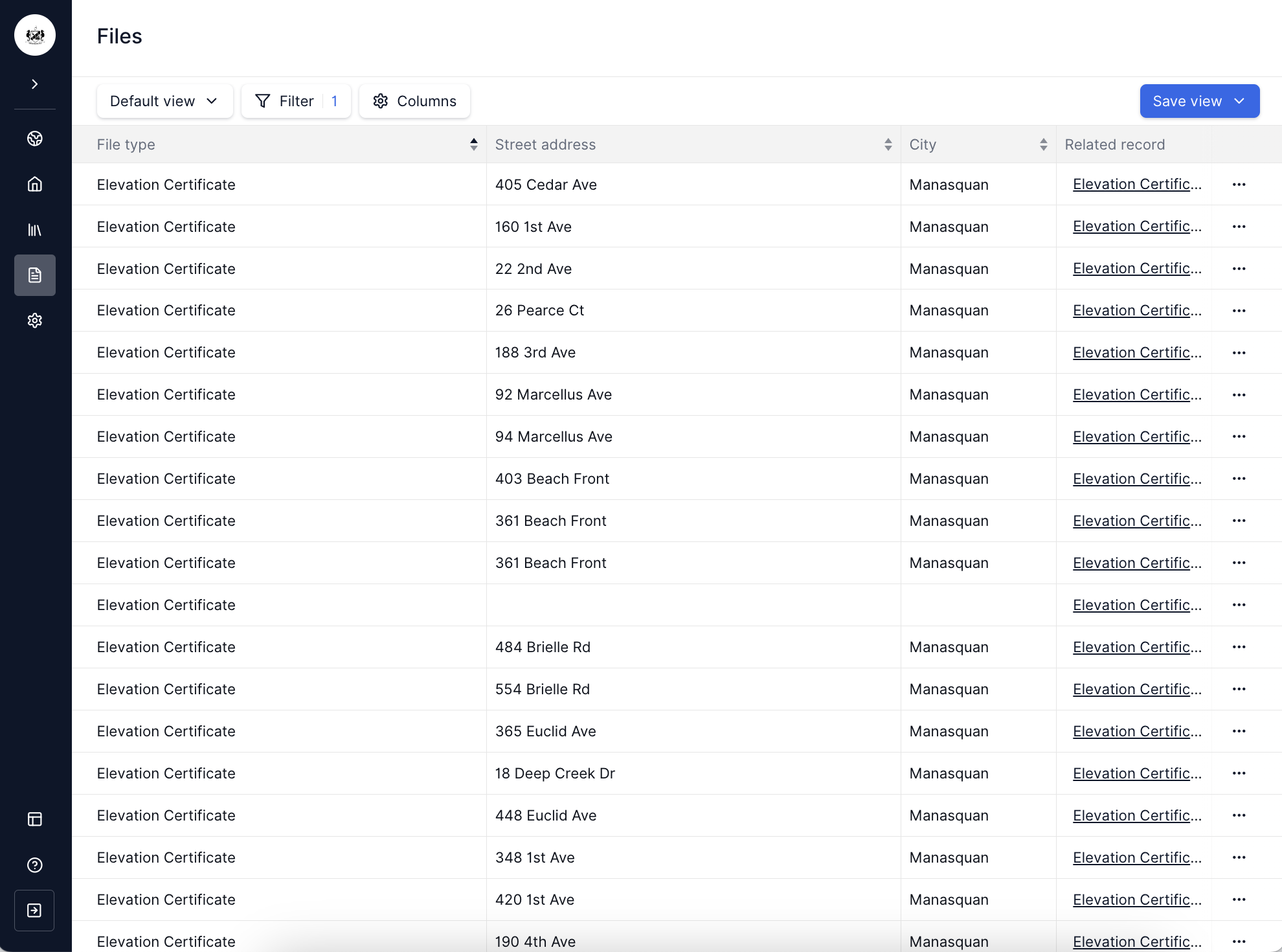 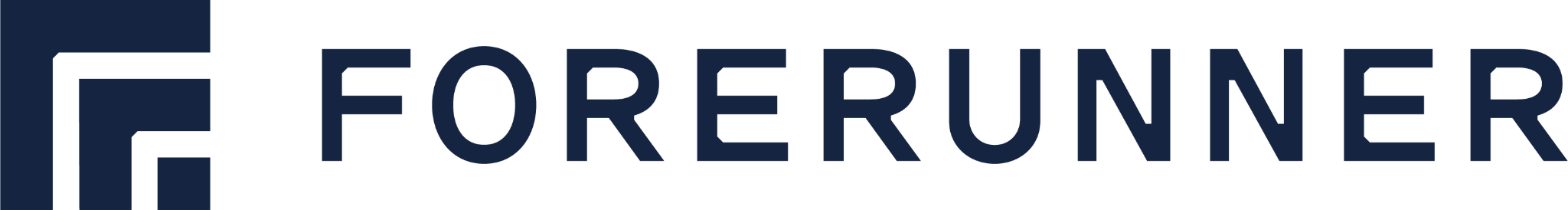 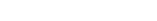 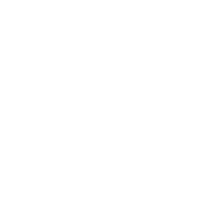 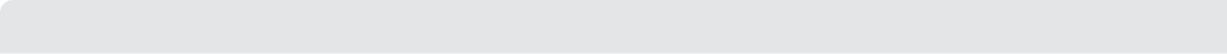 MANASQUAN, NJ
Substantial Improvement is tracked digitally to drive efficiency.
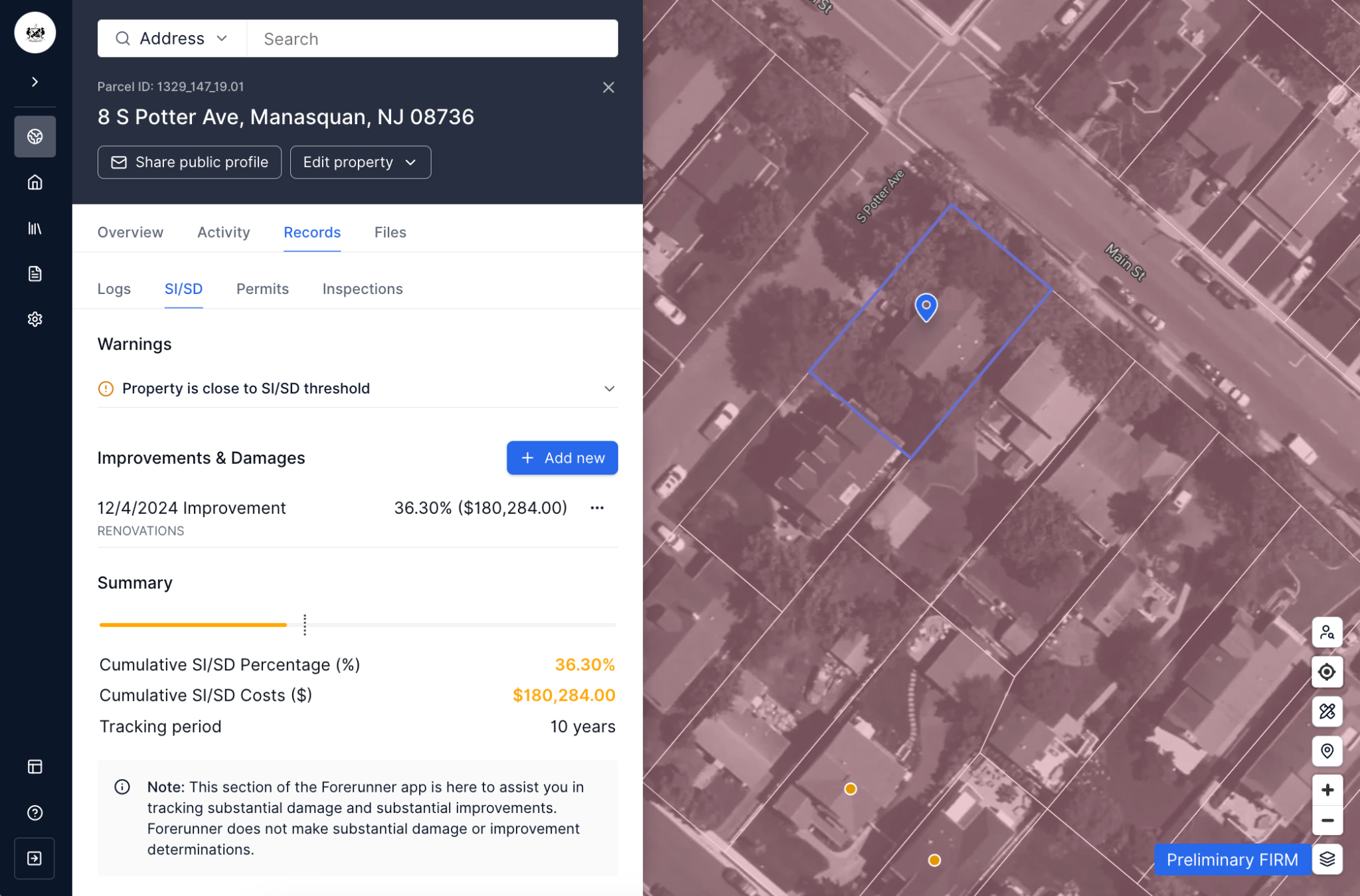 123 Flood Ave,
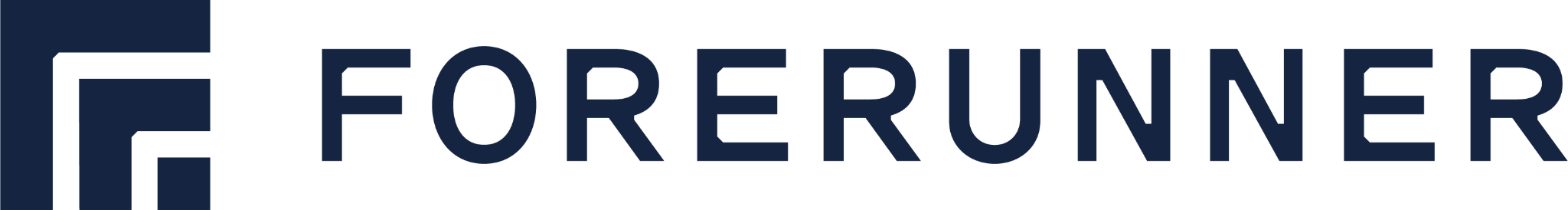 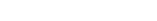 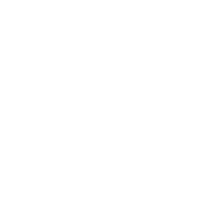 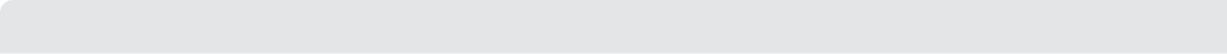 MANASQUAN, NJ
The Public Website empowers residents, and Logs track their engagement for CRS reporting.
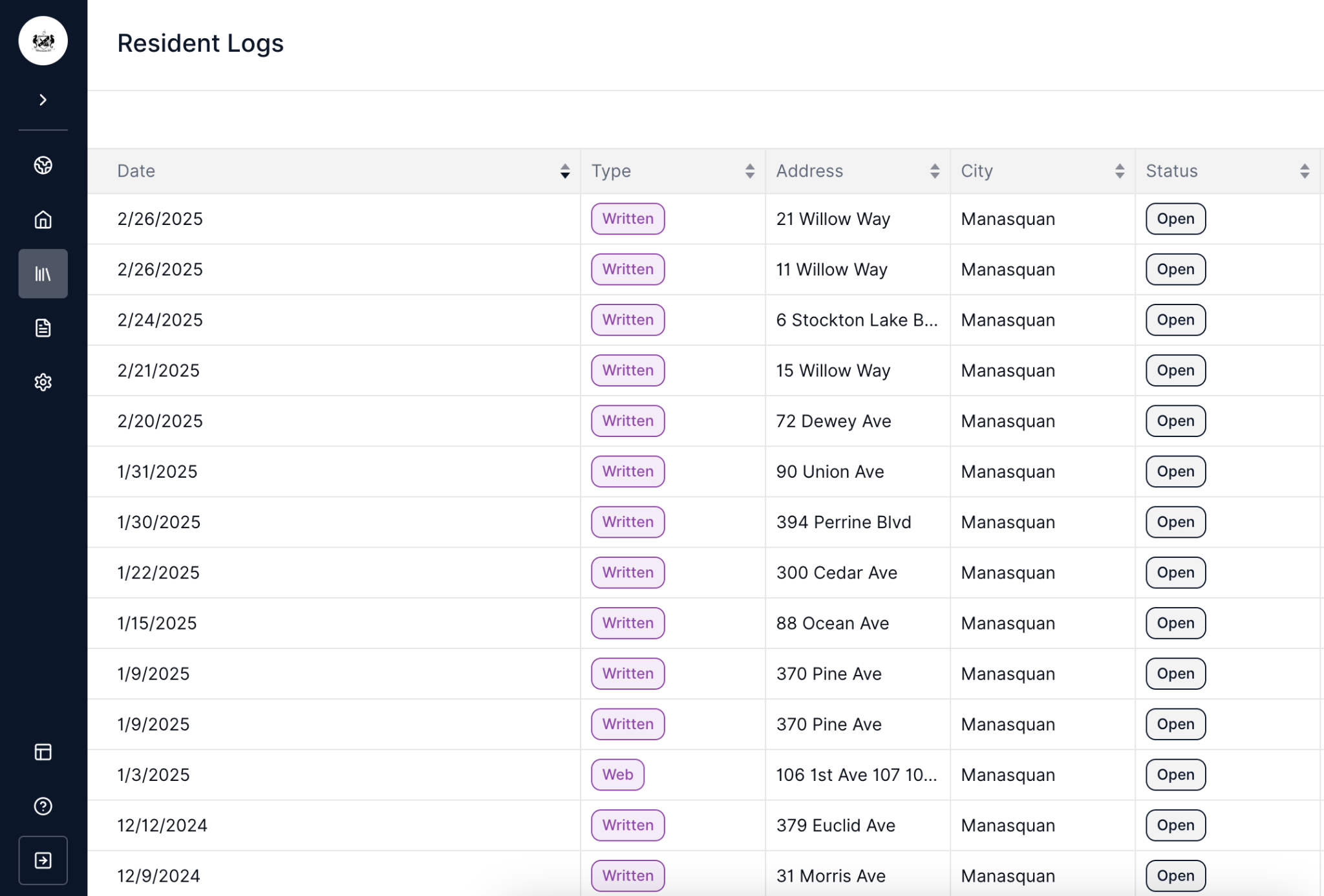 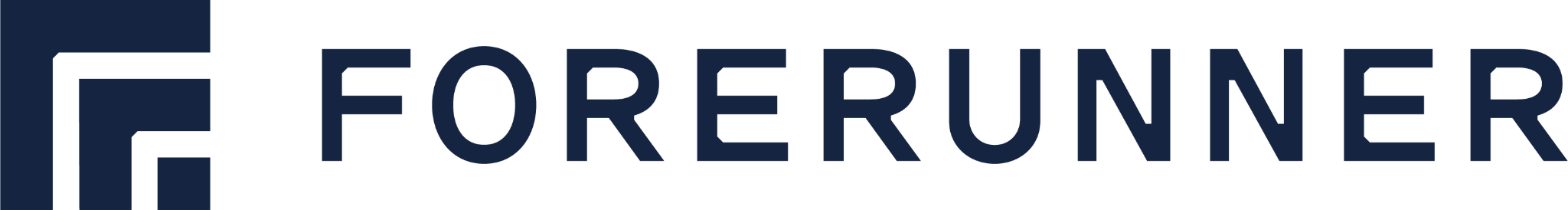 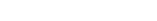 Agenda
1
Introduction
2
Case Study: Manasquan, NJ
3
Walkthrough
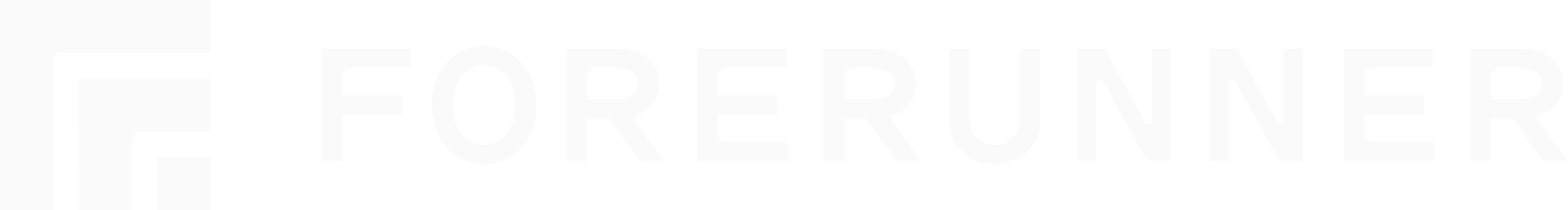 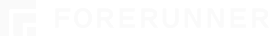 Thank you!
Owen MacNeill owen@withforerunner.com
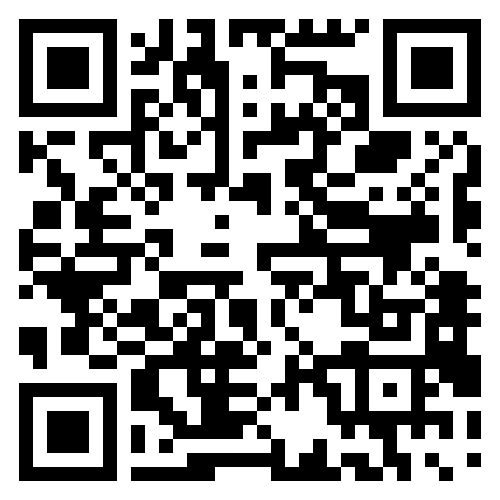 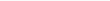 withforerunner.com